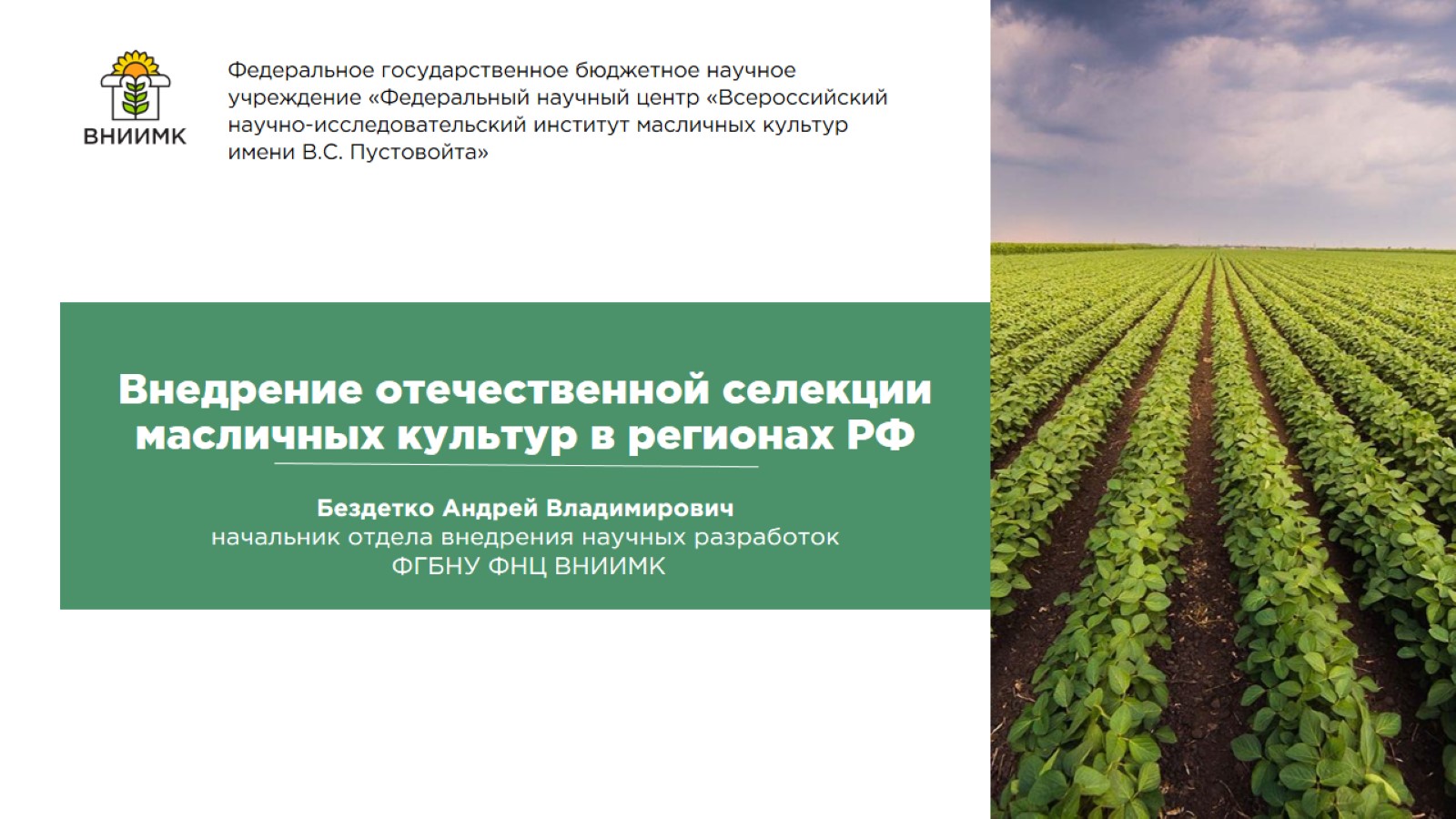 Внедрение отечественной селекции масличных культур в регионах РФ
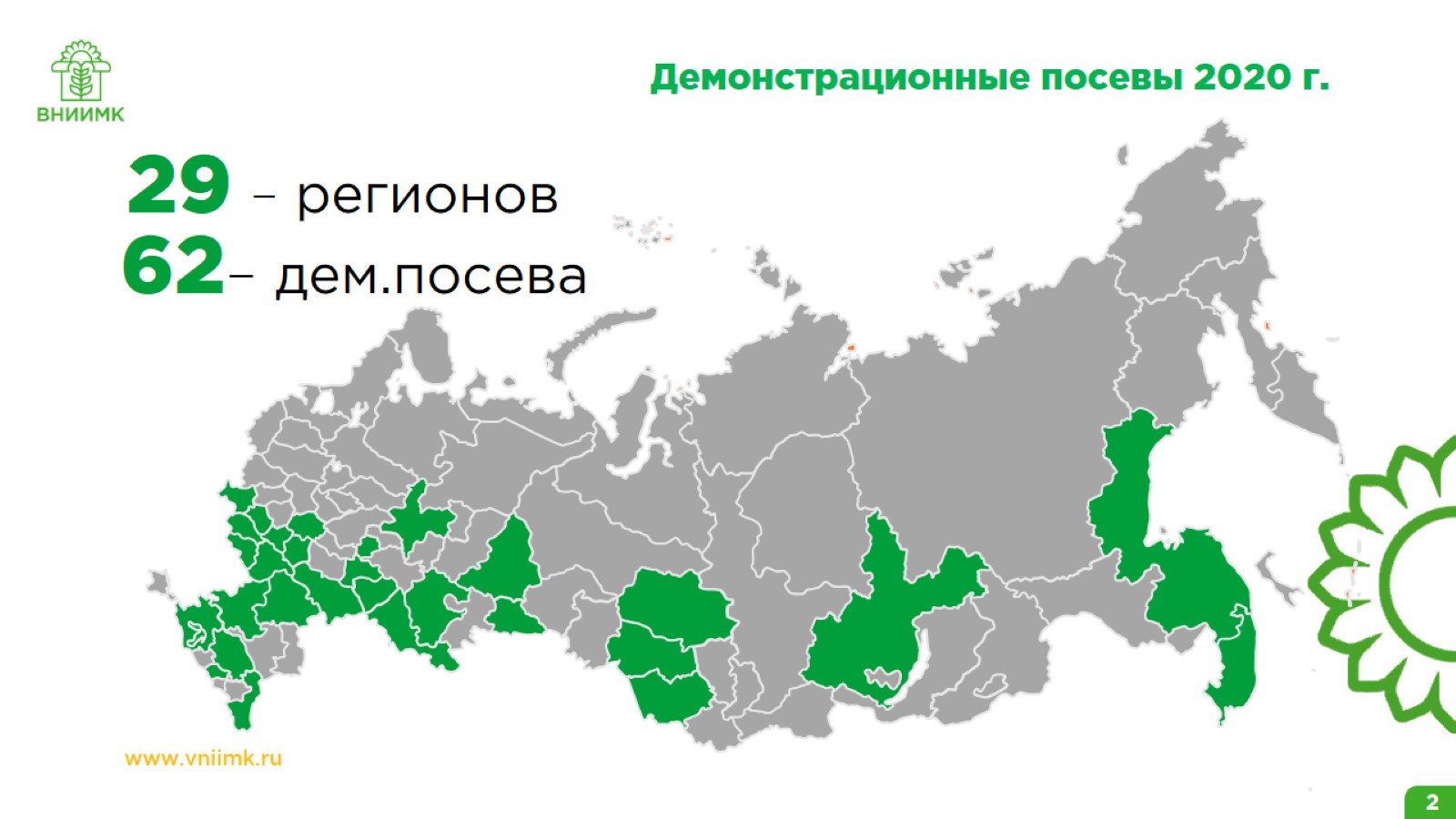 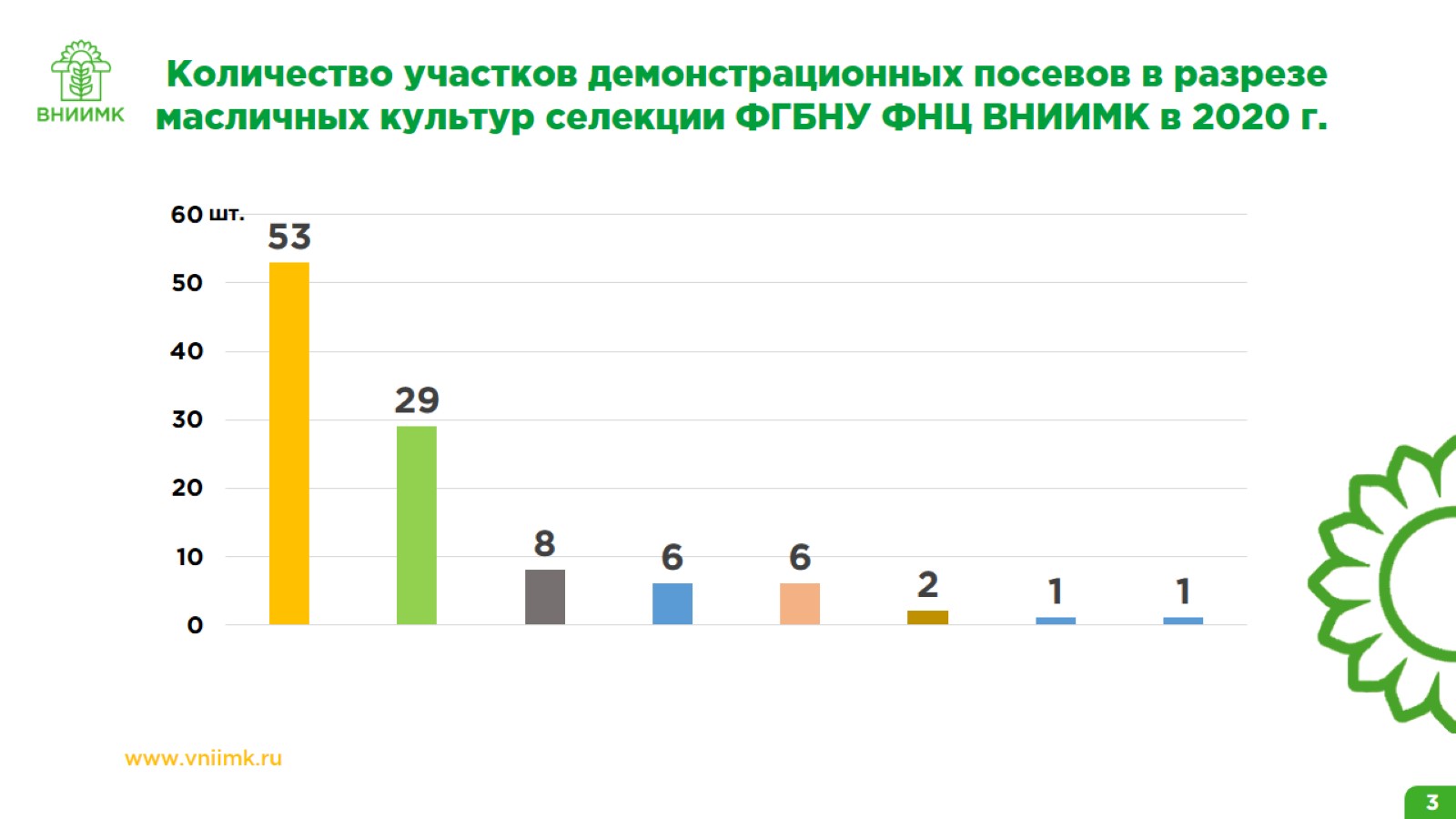 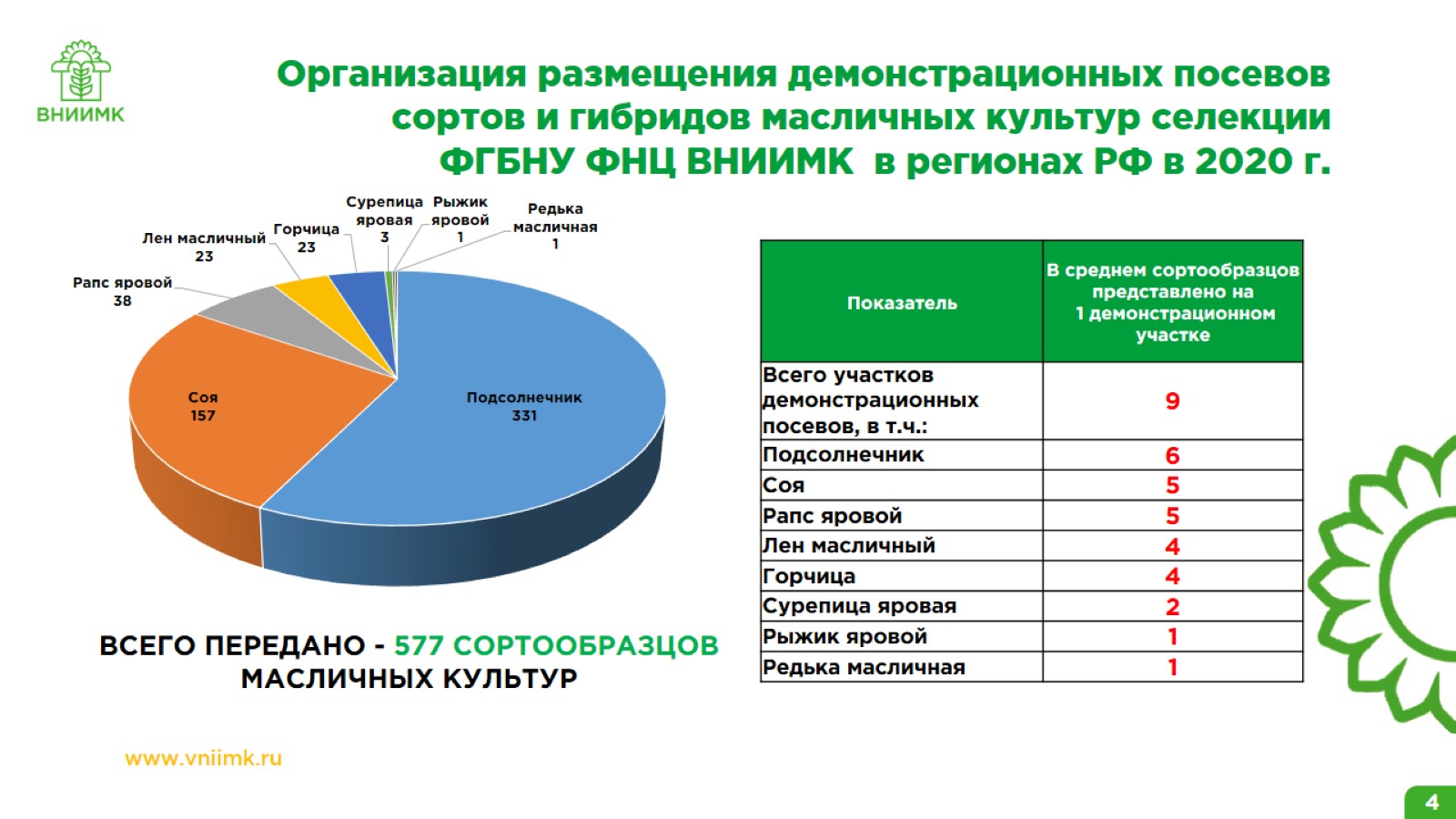 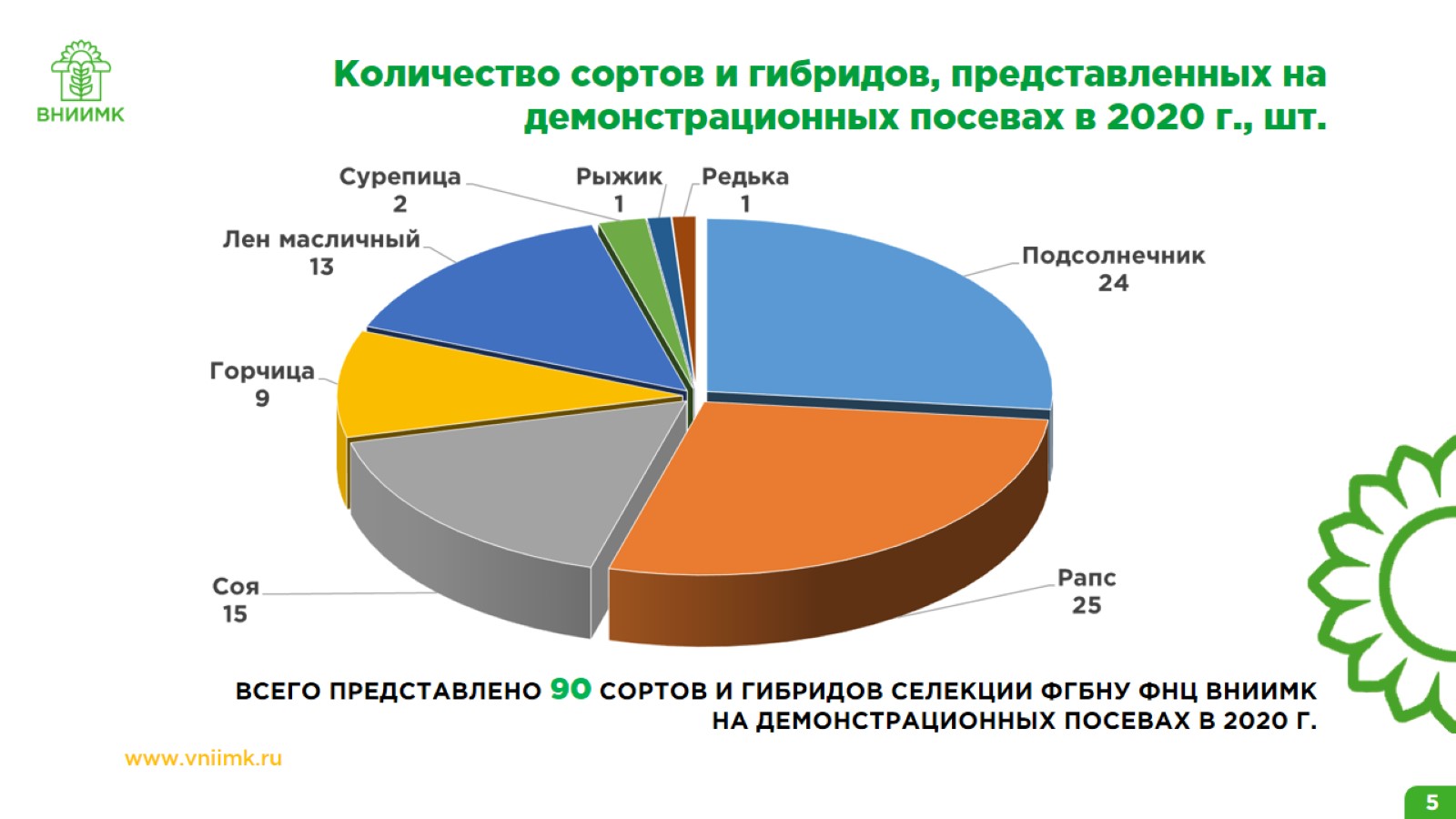 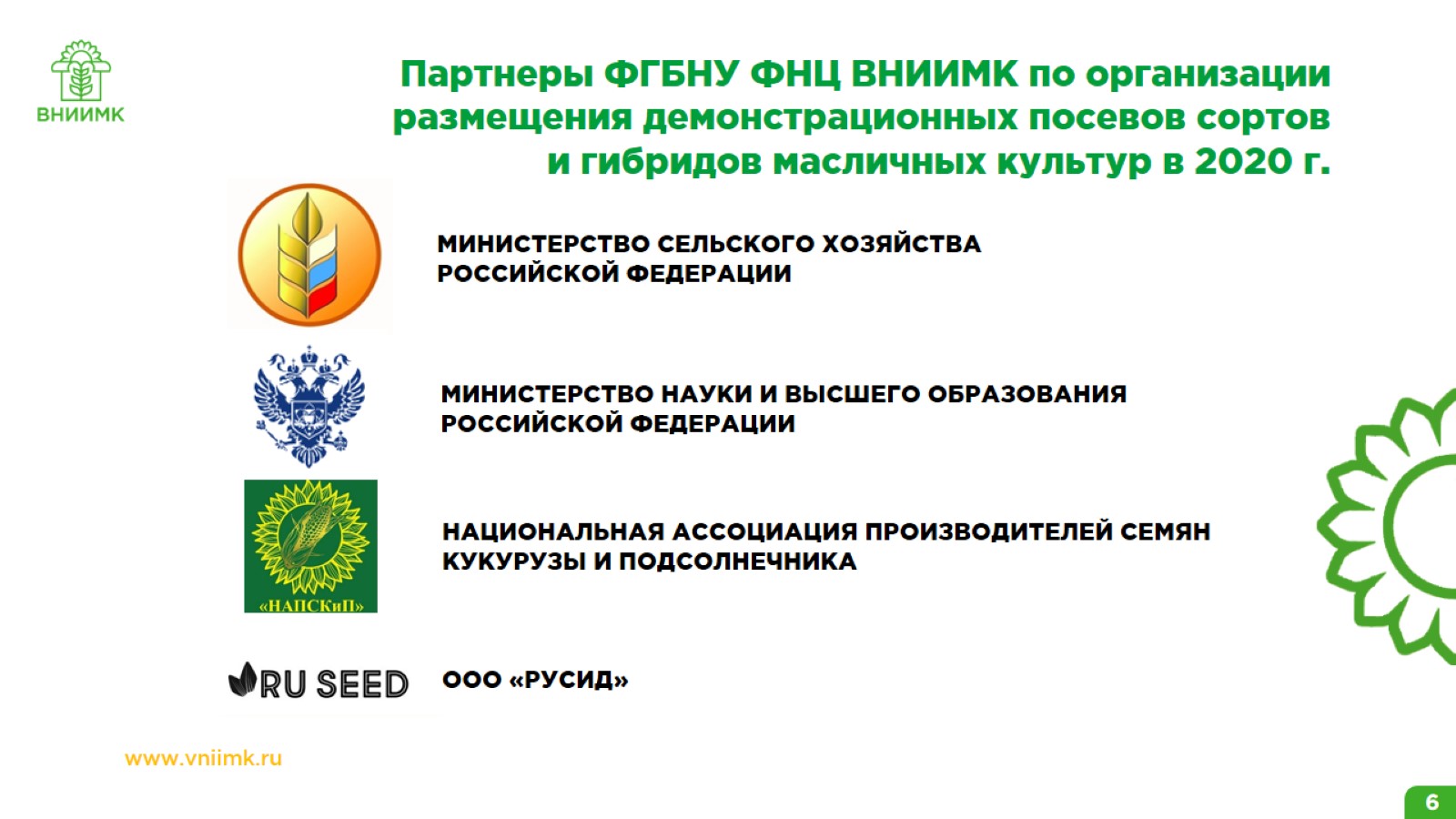 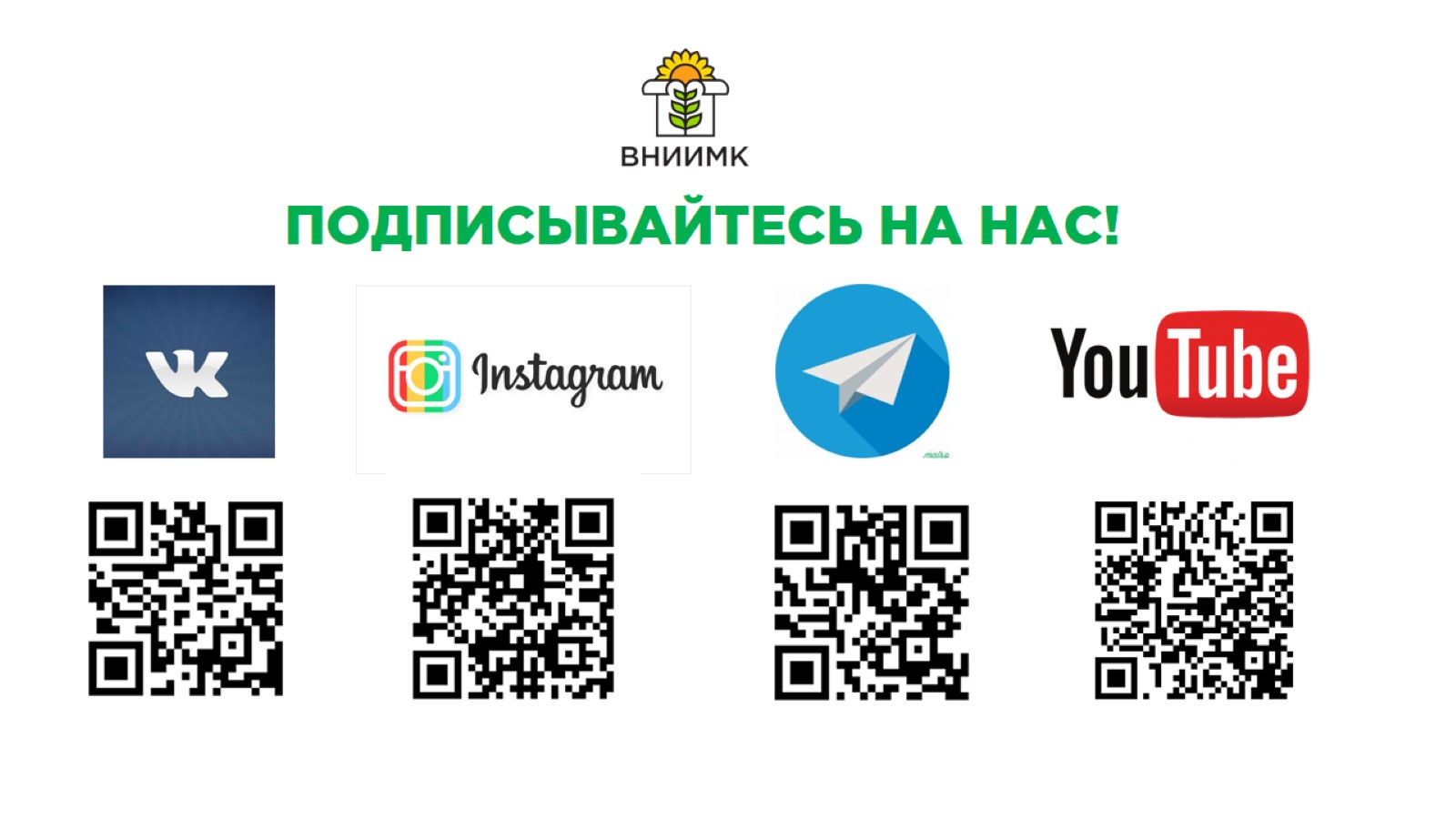 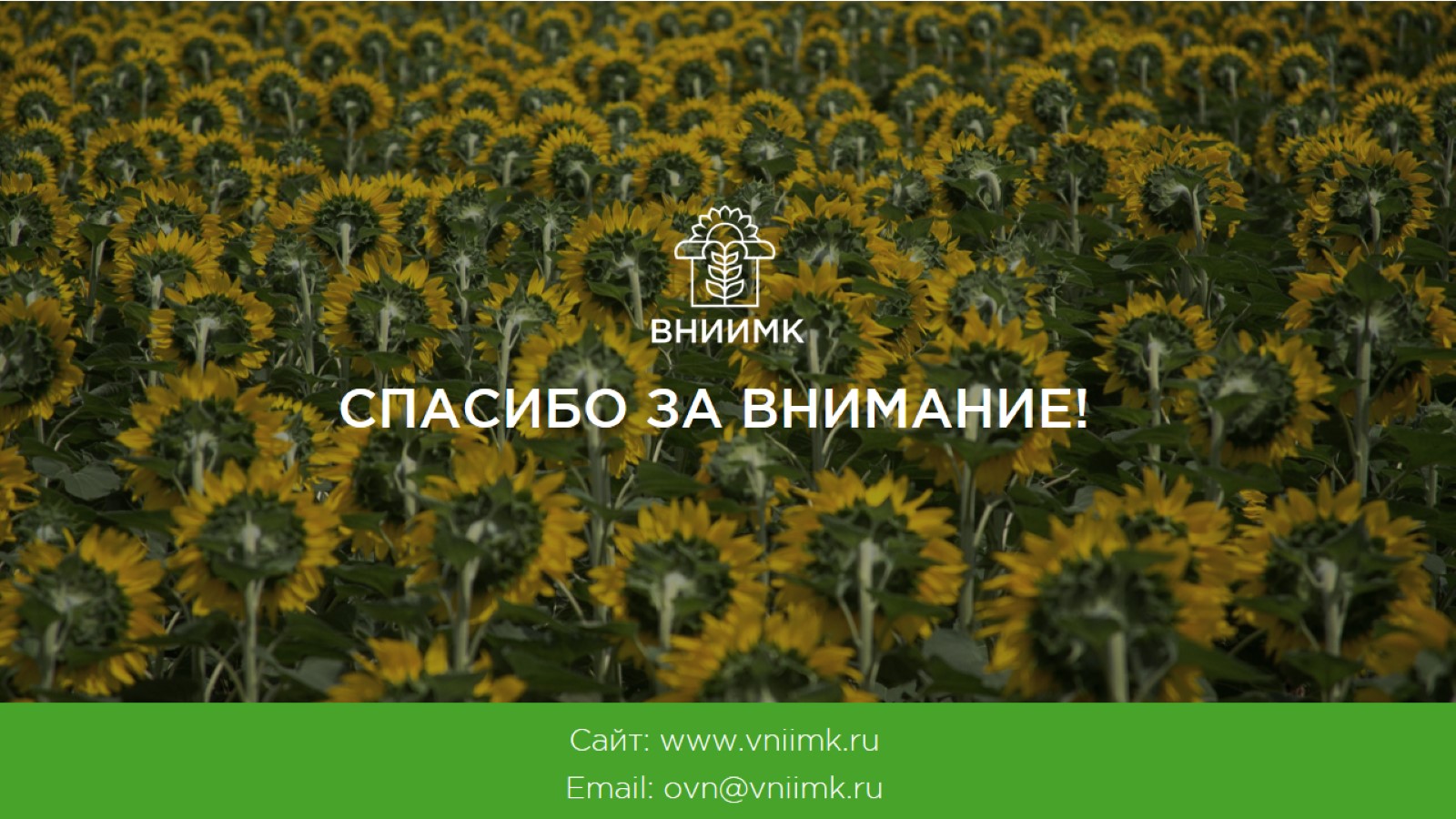